Az egészségtudatosságra való nevelés;      biológiai,  lelkiegészségi és társadalmi vonatkozások
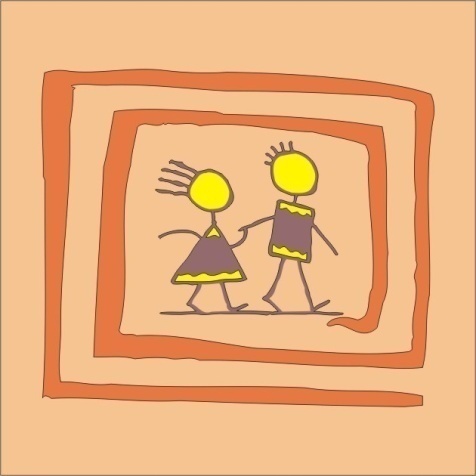 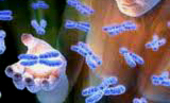 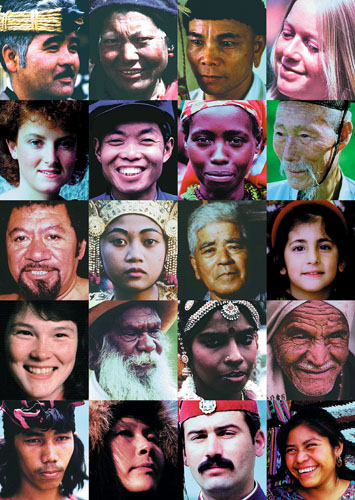 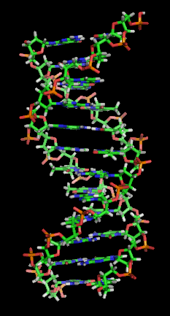 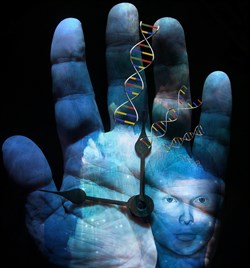 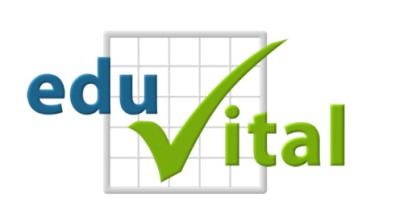 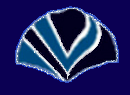 Falus András
Semmelweis 
Egyetem
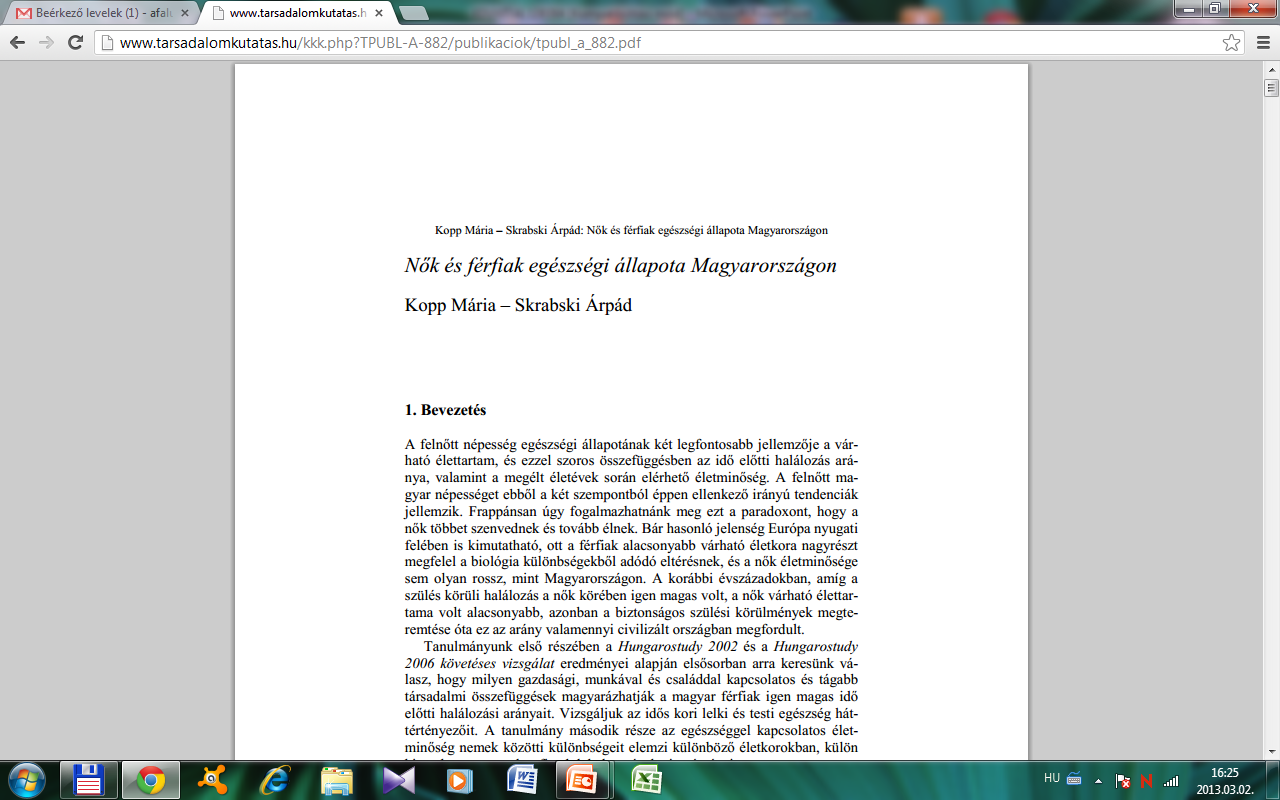 Hungarostudy felmérések 1988, 1995, 2002, 2005 követéses
Hungarostudy felmérések 1988, 1995, 2002, 2005 követéses
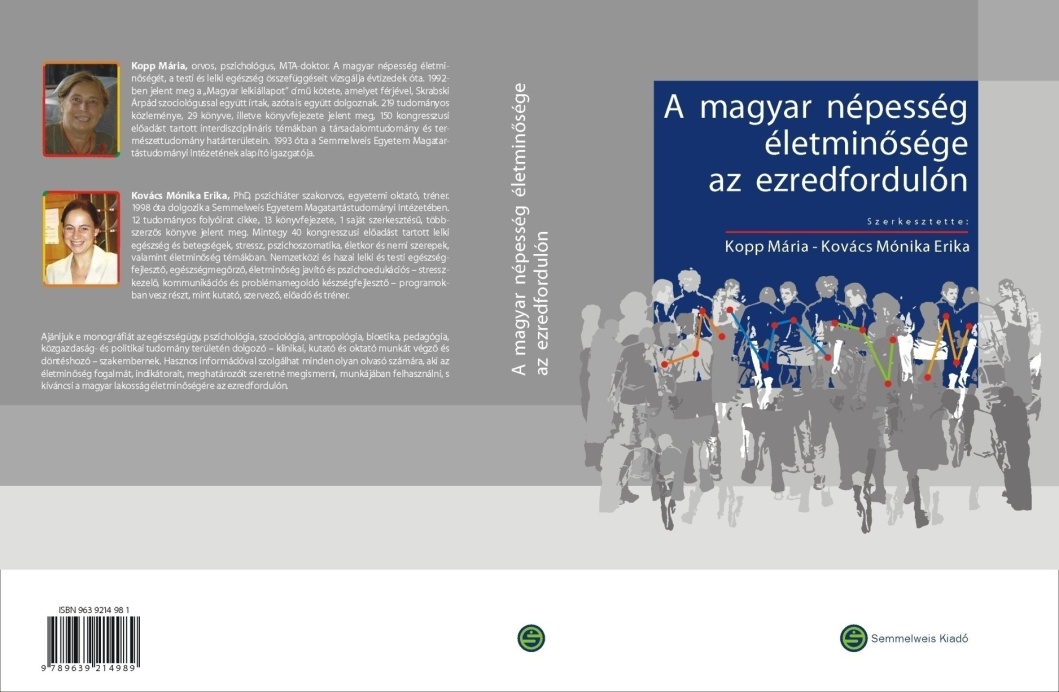 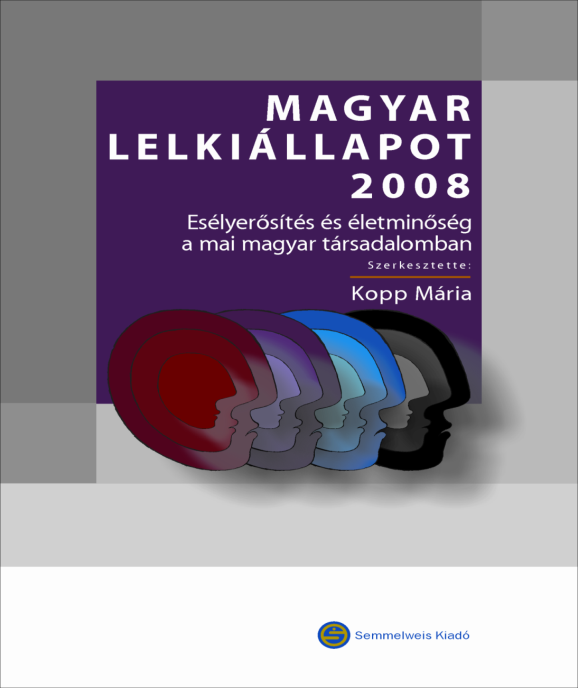 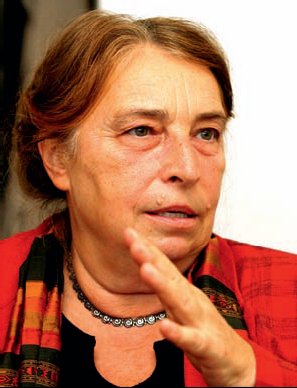 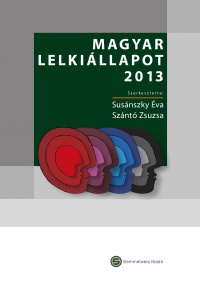 Hungarostudy Epidemiológiai Panel (HEP) 

2002-ben 12.640 embert kérdeztek ki, közülük 2005-ben 4689 személyt sikerült újra kikérdezni, 322 ember halt meg  az újból felkeresettek közül. 
A 2002-ben 40-69 éves korosztályból 99 férfi (8.8%), és 53 nő (3.6%) halt meg 2005-ig
Küldetés nyilatkozat
A magyar társadalom jelenlegi rossz testi és lelki egészségi állapota valamint távlati kilátásai minden felelősen gondolkodó számára kötelező feladatokat jelölnek ki. 
    Ezért mi, pedagógusok, orvosok, biológusok, pszichológusok, szociológusok, bioetikusok és egészségpolitikai szakemberek életre hívtuk az EDUVITAL Nonprofit Egészségnevelési Társaságot.
2012. január
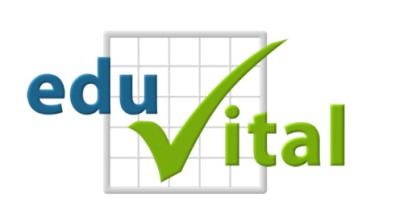 www.eduvital.net
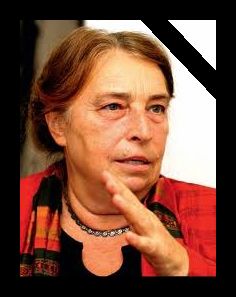 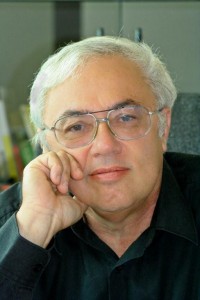 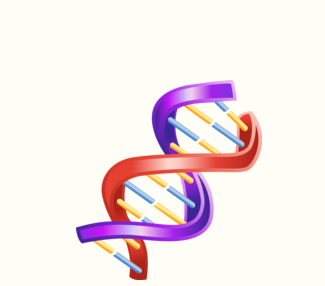 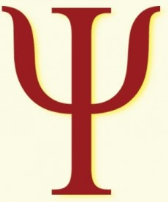 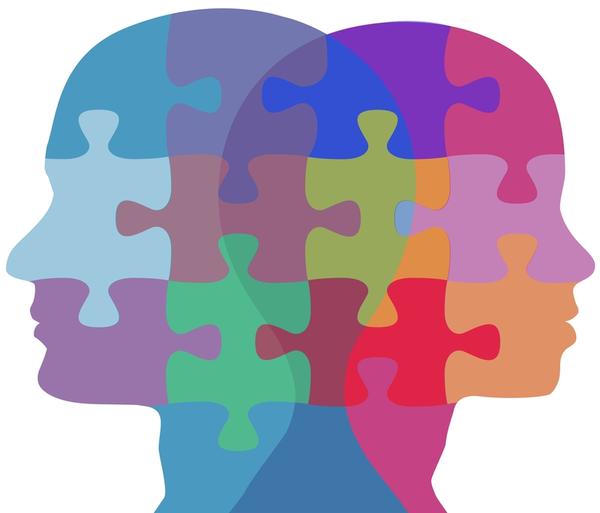 EDUVITAL 
NON-PROFIT EGÉSZSÉGNEVELÉSI TÁRSASÁG

EDUVITAL
ALAPÍTVÁNY
Kopp Mária
Falus András
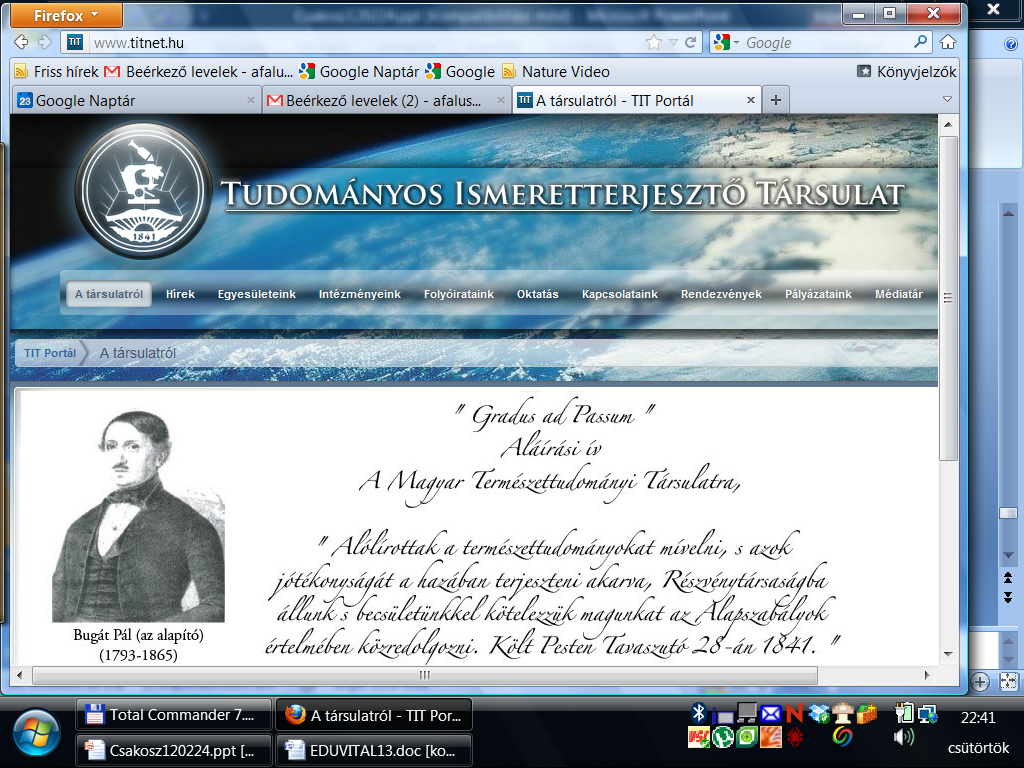 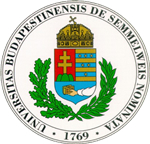 Semmelweis 
Egyetem
TIT
www.eduvital.net
[Speaker Notes: Professor of psychology Maria Kopp and Professor of Immunology and genomics András Falus joined forces and laid the foundation of the Eduvital concept. Other experts soon joined them in their mission. It was a special momentum, and a very much welcomed fact that two (later more) people from those different fields of science, recognised the importance of cooperation.

It was with great sadness and regret that Professor Kopp passed away soon after, but her lifelong work and mission continues to live on. 

EDUVITAL NET has been founded and operated with a university foundation in its background.  Also with the help of the network and infrastructure of the Society for the Dissemination of Scientific Knowledge of Hungary, that is the oldest adult education organisation inour country.]
Primer célcsoportok
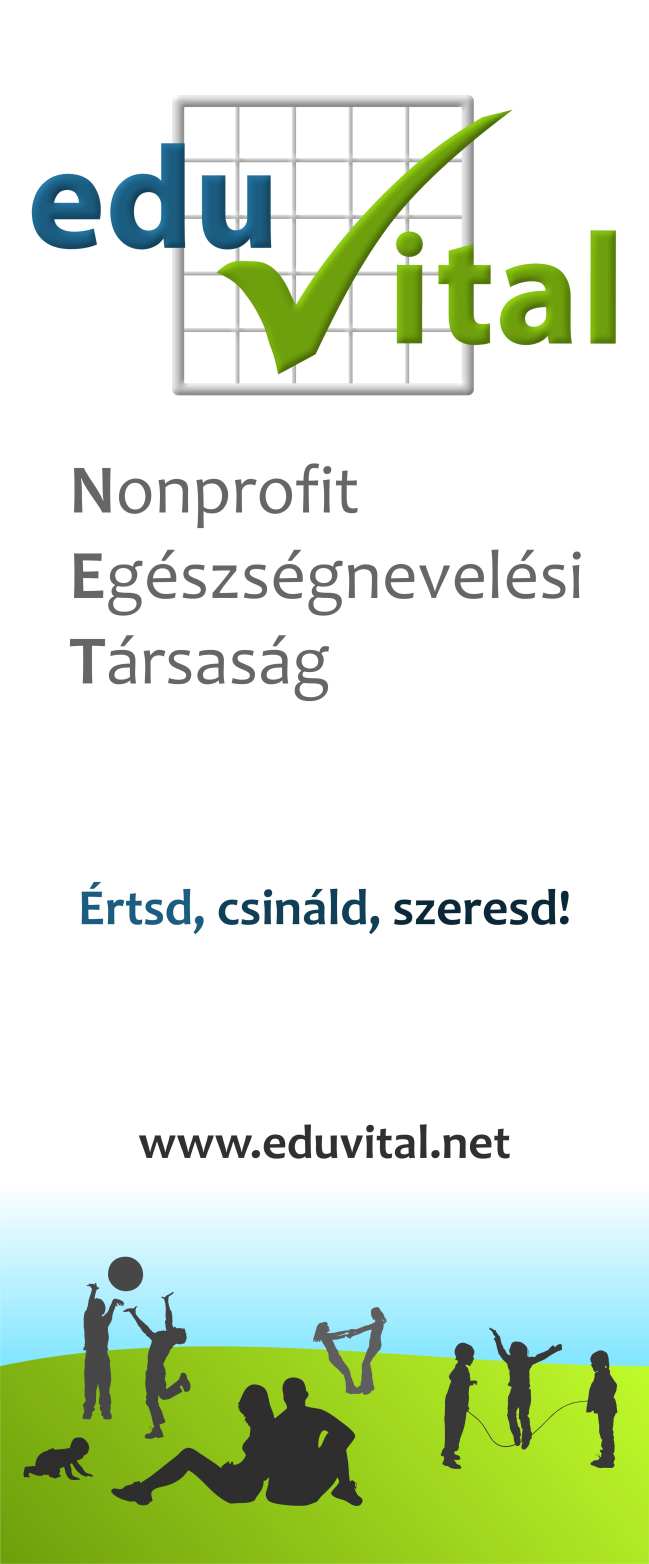 PEDAGÓGUSOK
biológia-egészségtan,
osztályfőnök
    tanárok, tanítók
nevelési tanácsadók
ÚJSÁGÍRÓK
LELKÉSZEK
KISEBBSÉGI
SZERVEZETEK
Szociális munkások
EÜ. SZAKEMBEREK
 védőnők
 házi/gyerek/orvosok
szociális munkások
FIATAL TÁRSADALOM
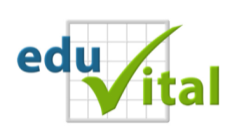 Koncepcionális alap
NEVELÉS vagy GENETIKA
	helyett
NEVELÉS és GENETIKA
Epigenetikai faktorok
ontogenesis-anyai hatás
  táplálkozás, hidratáció
  higiénia
  gyógyszerek, mérgek
  fizikai aktivitás
  microbiota- együttélő mikróbák
  nevelés: családi, iskolai, társadalmi közösség hatása  
  zene
  fény
  stress, magatartási-, lelki-, meditatív hatások
                 MENTÁLIS EPIGENETIKA !!
Genetika-epigenetika
Az öröklődés  (hajlam) lényegében irreverzibilis

Az epigenetikai hatások nagyrésze reverzibilis
AZ ÉLETMÓD VÁLTOZTATÁS
 ÓRIÁSI JELENTŐSÉGE !!!
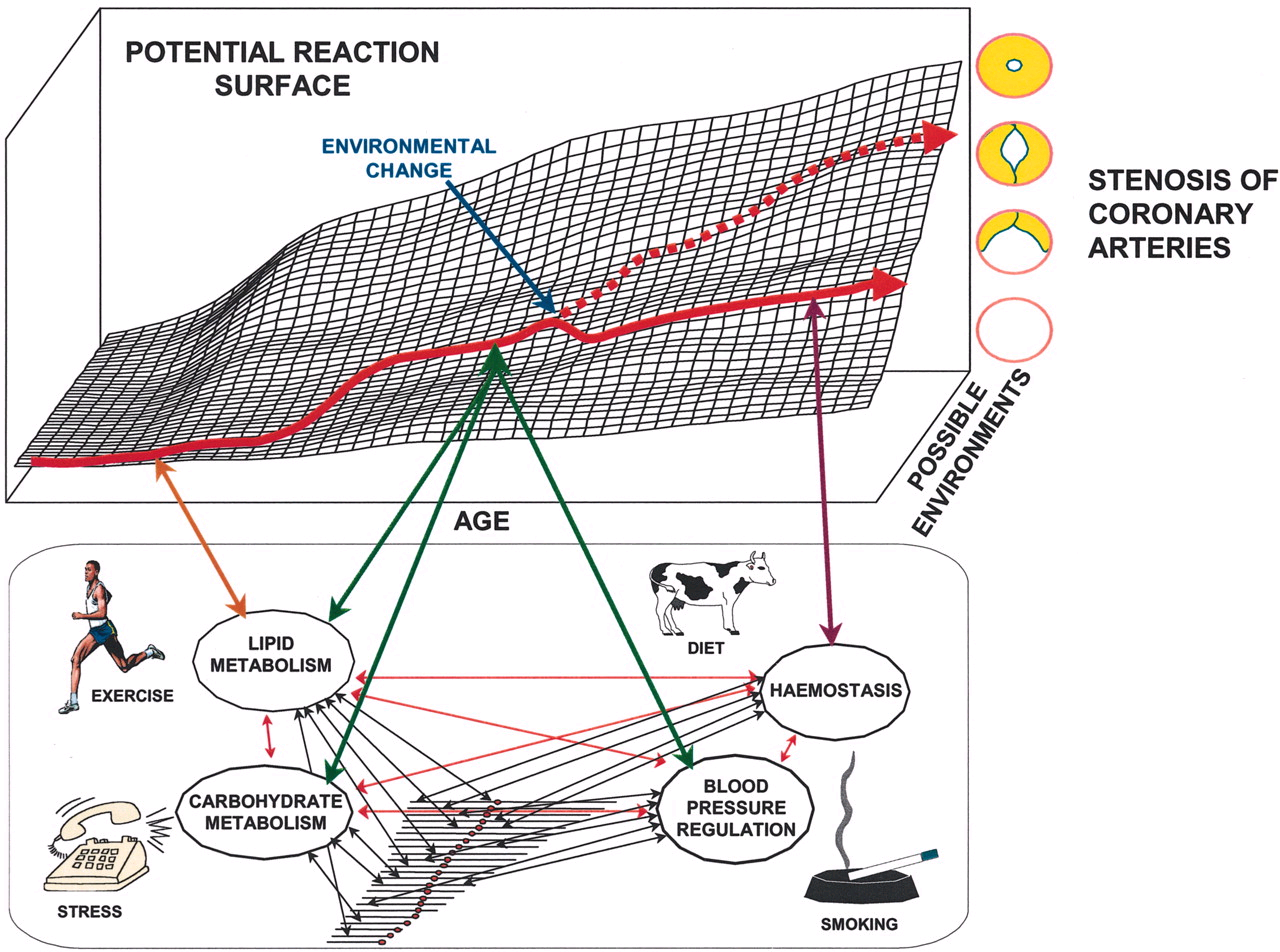 Környezeti
 változás
Koronária
szűkület
KOR
10
Több  generáción át ható (ártalmas) környezeti hatás
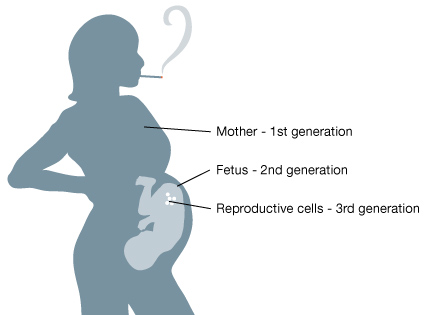 Asztma rizikó
Anya- 1. generáció
Magzat- 2. generáció
Magzat reproduktív sejtjei- 
               3. generáció
Li et al. Maternal and grandmaternal smoking patterns are associated with early childhood asthma. Chest 2005;127:1232-1241
Negatív epigenetikai hatású pszichoszociális tényezők
Szülői magatartás (családi kapcsolatok, bántalmazás)

Krónikus stressz (beteg gyermek-, Alzheimeres kezelése)

Életmód (elhízás, mozgáshiány, dohányzás)
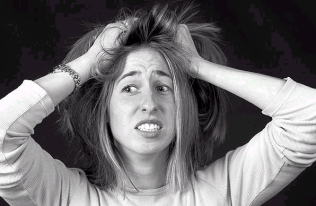 A stressz és az immunválasz
A stressz fokozza a fertőzések gyakoriságát

válás
közeli hozzátartozó elvesztése
Alzheimeres beteget ápolók
beteg gyereket ápoló szülő
........
vizsgaidőszak
13
Mentális és fizikai epigenomikai tényezők magyarázzák a háborús “élmények”  és a PTS közti kapcsolatot
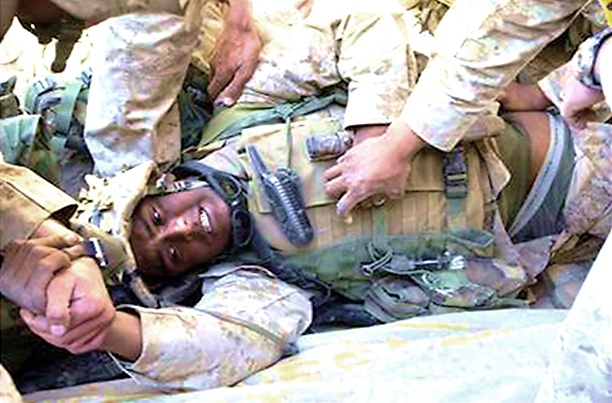 Ismétlődő háborús stressz
hatása egyes gének expressziójára
2013.
Krónikus stressz faktorok magyarázzák a halálozási arányok  emelkedését?
A férfiak esetében az instabil munkahely 3x
    a társadalmi bizalmatlanság, az élet értelmetlenségének érzete, a rivalizálás 2x

a súlyos depressziós tünetegyüttes 3x

A depresszió a szív-érrendszeri betegségek legfontosabb komorbid betegsége, nemcsak az infarktuson vagy stroke-on átesett, hanem a szövődménymentes esetekben is

védőfaktorok: házastárssal él, számíthat házastársára: 5x, gyermekkel jó kapcsolat: 4x
Kopp Mária ábrája alapján
Nők
ISKOLÁZOTTSÁG ÉS SZÍV-ÉRRENDSZERI BETEGSÉGEK
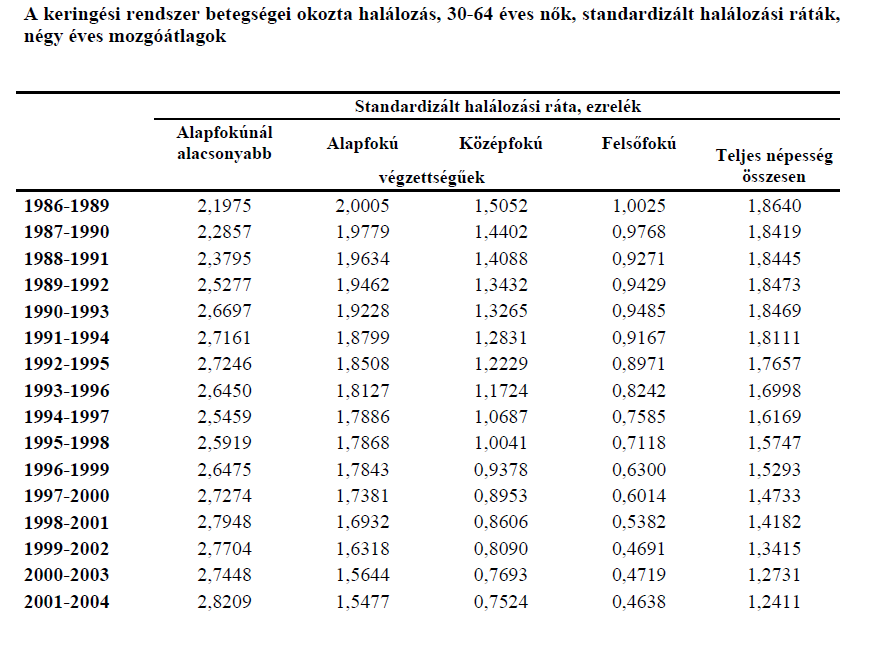 ISKOLÁZOTTSÁG ÉS DAGANATOS BETEGSÉGEK
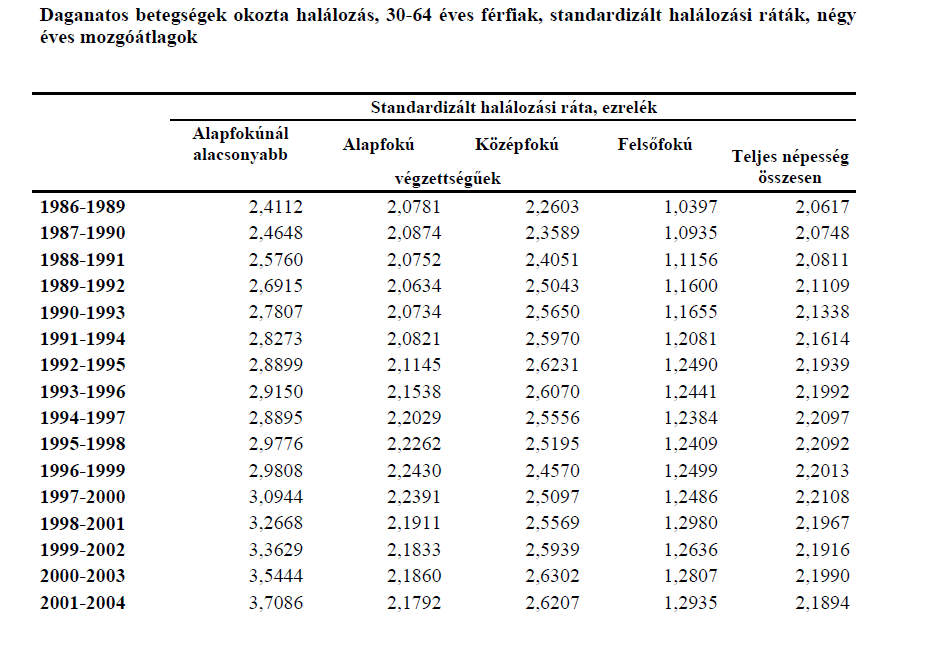 ISKOLÁZOTTSÁG, REGIONÁLIS FEJLETTSÉG ÉS SZÍV-ÉRRENDSZERI BETEGSÉGEK
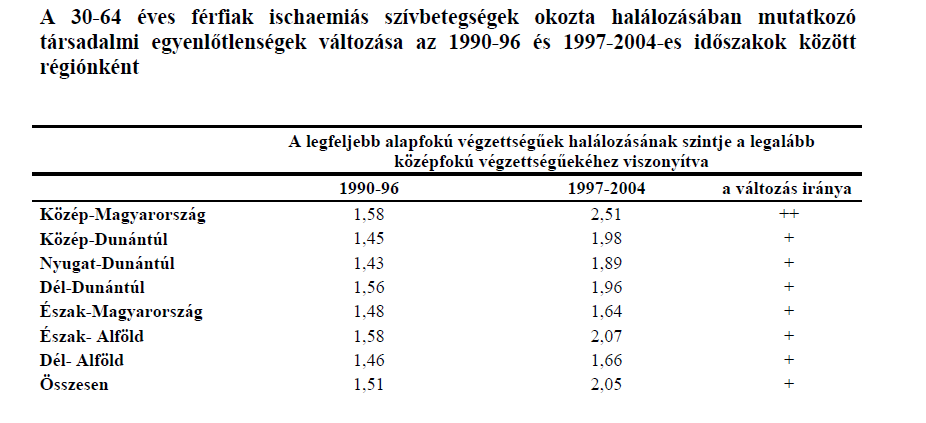 A lelki egészségre negatívan ható komorbid társadalmi tényezők
kiszámíthatatlanság, 
	politikai-gazdasági improvizációk, 
bizalmatlanság, társadalmi apátia
korrupt társadalmi viszonyok, 
autokrácia,
xenofóbia, gyűlöletbeszéd 
a jövő értelmetlenségének megélése
EMMI: “KOPP MÁRIA” Lelki egészség program2014-től sajnálatosan leálltEgészség Fejlesztési Irodák (EFI-k) fejlesztése lassú
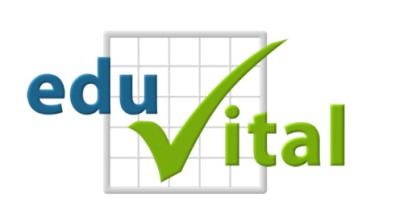 Az EDUVITAL, mint civil kezdeményezés tevékenységi formái 2012 óta
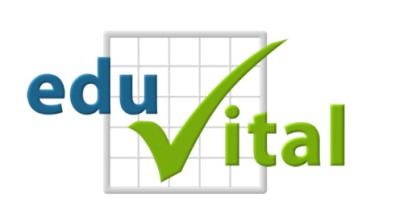 OKTATÁS
Semmelweis Egyetem Egészségtudományi Kar (9. félév)
ELTE Tanító és Óvóképző Kar (4. félév)
Pázmány Péter Katolikus Egyetem Hittudományi Kar (4. félév)
Károli Gáspár Református Egyetem (blokkszeminárium)
Evangélikus Hittudományi Egyetem (2 blokkszeminárium)
Cigányfalvak
KÉPZŐK KÉPZÉSE
TÁMOP-6.1.3.B-12/1-2013-0001, Népegészségügyi kommunikáció fejlesztése, 
      az Nemzeti Egészségfejlesztési Intézet (NEFI) Egészségkommunikációs Központjának belső képzése
TÁMOP-3.1.5/12-2012-0001 Pedagógusképzés támogatása - Új típusú pedagógus-továbbképzések fejlesztése, próbaképzés tartása és a képzési anyag korrekciója
Komplex egészségnevelési tanfolyam felső tagozatos pedagógusok számára
Komplex egészségnevelési tanfolyam óvodai- és alsó tagozatos pedagógusok számára
EMMI-feladatok
 A pedagógus továbbképzés támogatása
 KOPP MÁRIA Lelki Egészség Országos Program
PUBLIKÁCIÓ
 Élet és Tudomány EDUVITAL Egészség-Egész-ség rovat, heti egy cikk, 190 hete!
 Gyermeklét- közös  e.lap  a Házi Gyermekorvosok Egyesületével
 Nők Lapja-bioetikai rovat
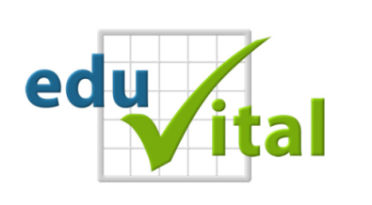 MÉDIA
 MR1 Kossuth Rádió Közelről c. műsorában – hetente EDUVITAL, 2014 május óta hetente 
 Edukációs kisfilmek
KÖNYVKIADÁS

 EDUVITAL Művek kiadványsorozat: „Sokszínű Egészségtudatosság - Értsd, Csináld, Szeresd!”
  Zene és egészség
„EGYÜTT A FIATALOKKAL”

 Egész-ségedre! Szakmailag támogatjuk a Lovassy László Gimnázium egészségnevelési honlapját: http://egeszseg.lovassy.hu
„Kedves Egészségünkre! Értsd, Csináld, Szeresd!” Tisztelet Semmelweis Ignácnak!”  - Egészségbiológiai Középiskolai Tanulmányi Verseny a Lovassy László Gimnáziummal közösen
 „"Felfedeztük az élet titkát!" Egészségbiológiai tanulmányi verseny a genetikáról

Hallgatói prezentációs verseny a Semmelweis Egyetem Egészségtudományi Karán - 2. éve

 „Filmezzünk együtt!”iskolai  Közösségi Szolgálat (IKSZ) lehetőség középiskolásoknak  

 …
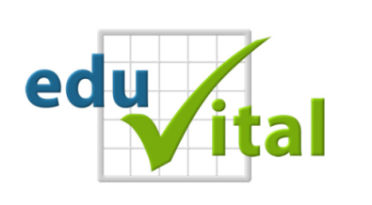 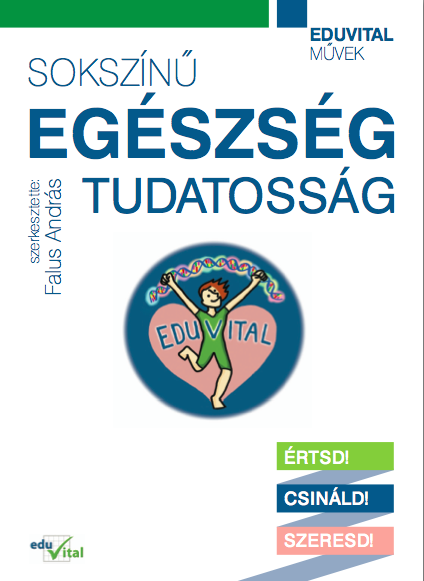 EDUVITAL Művek 1.0
MULTIKULTÚRÁLIS TÁRSADALOM

ROMA INTEGRÁCIÓ, INTEGRÁLT OKTATÁS
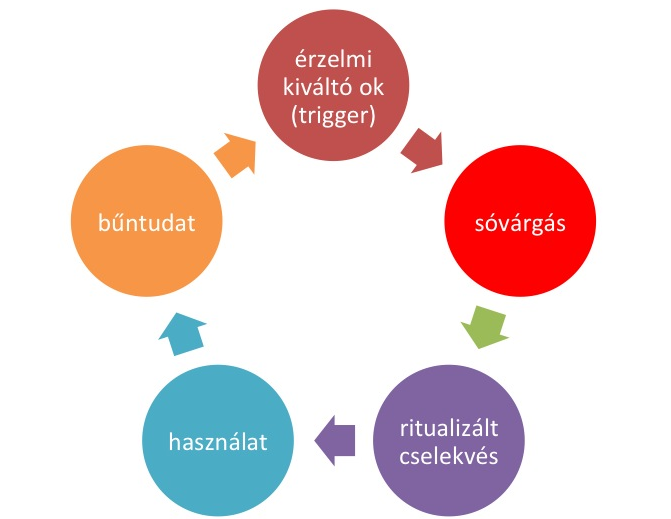 DROG használat
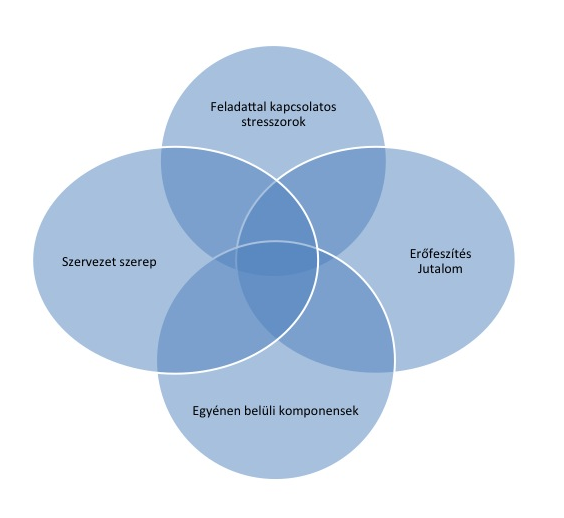 KIÉGÉS
TANTUdSZ PROGRAM
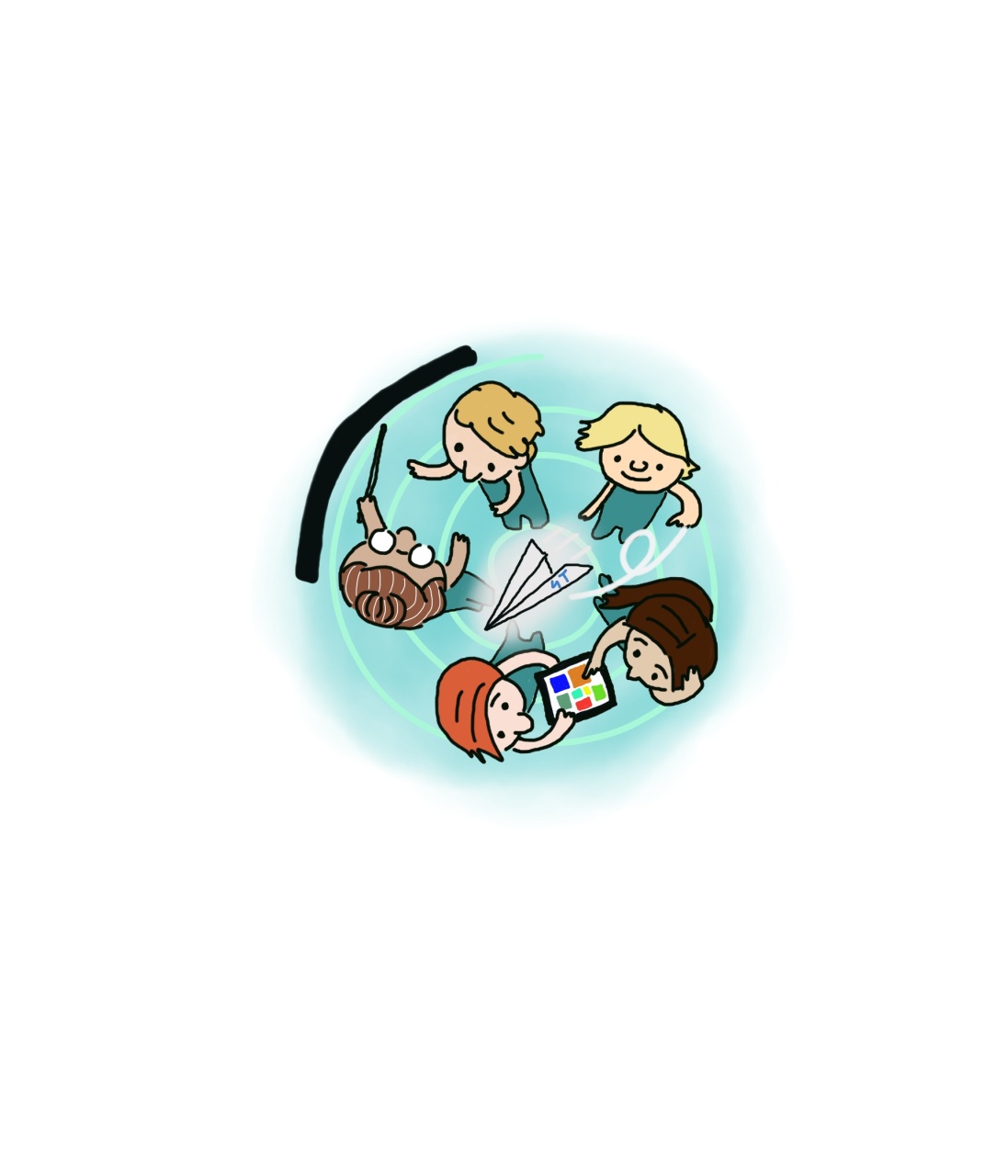 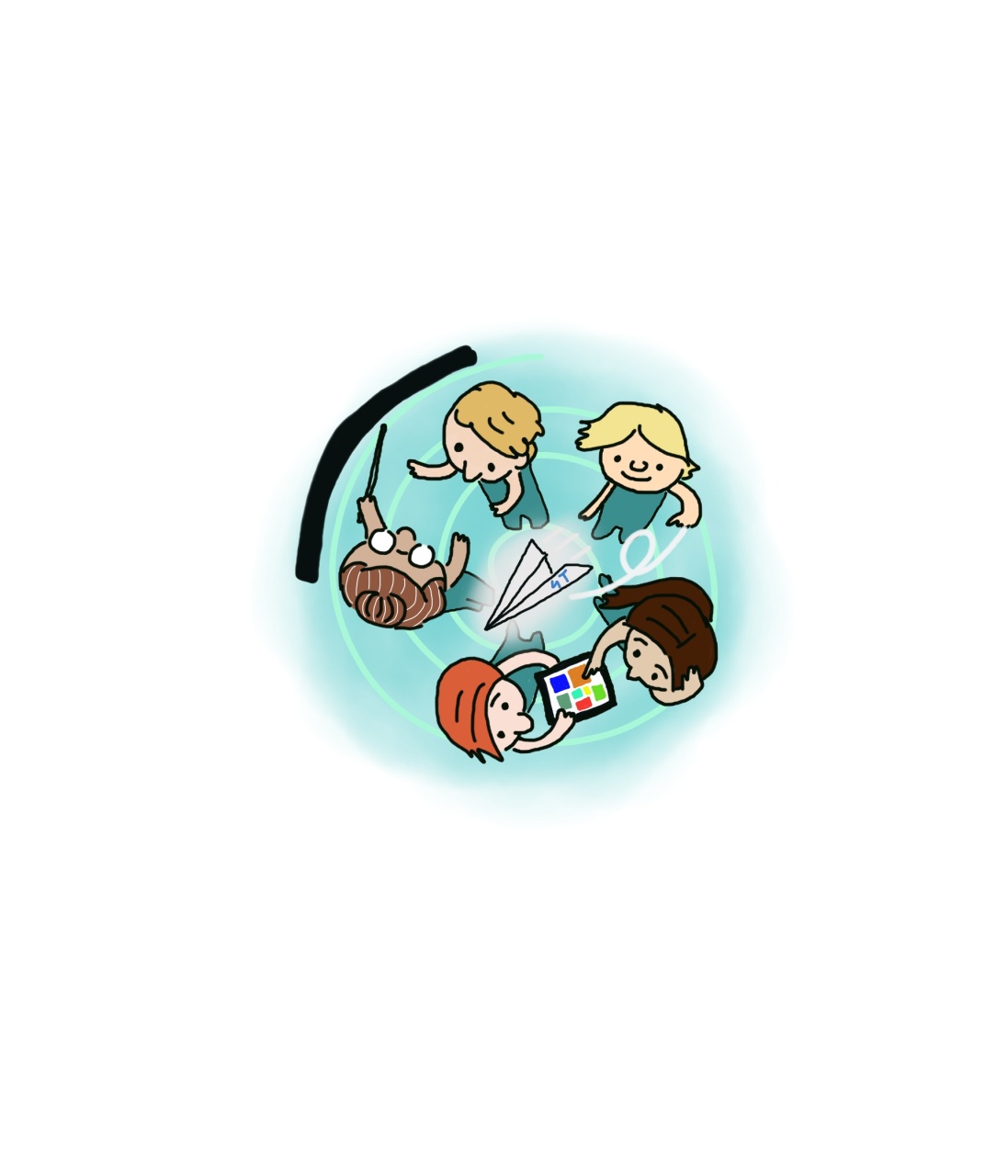 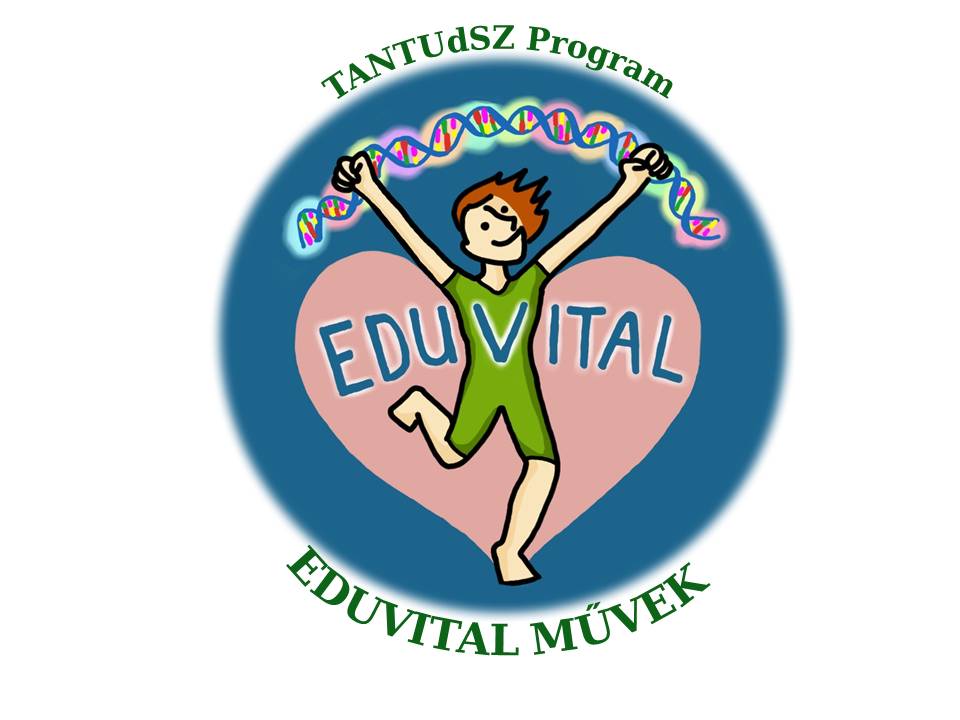 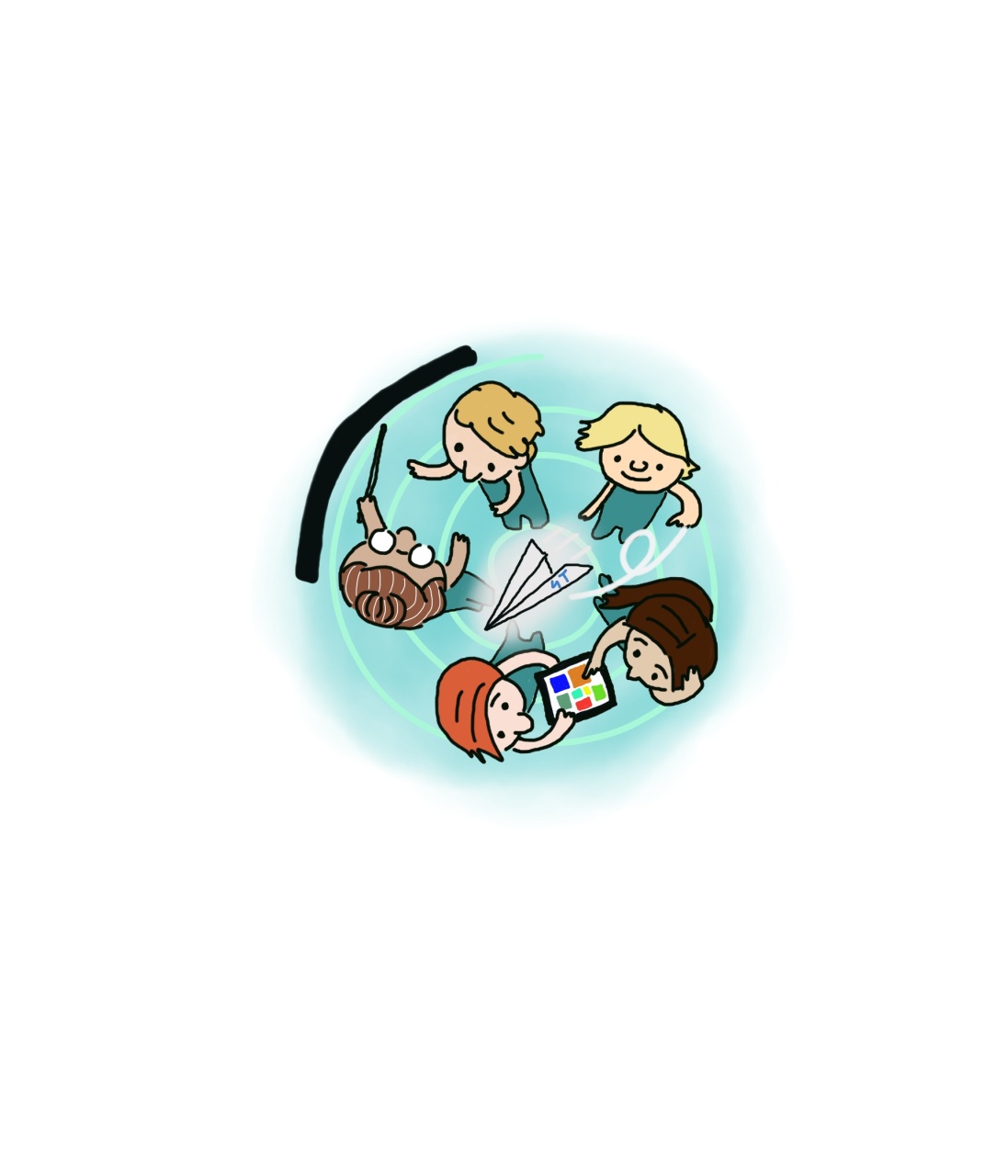 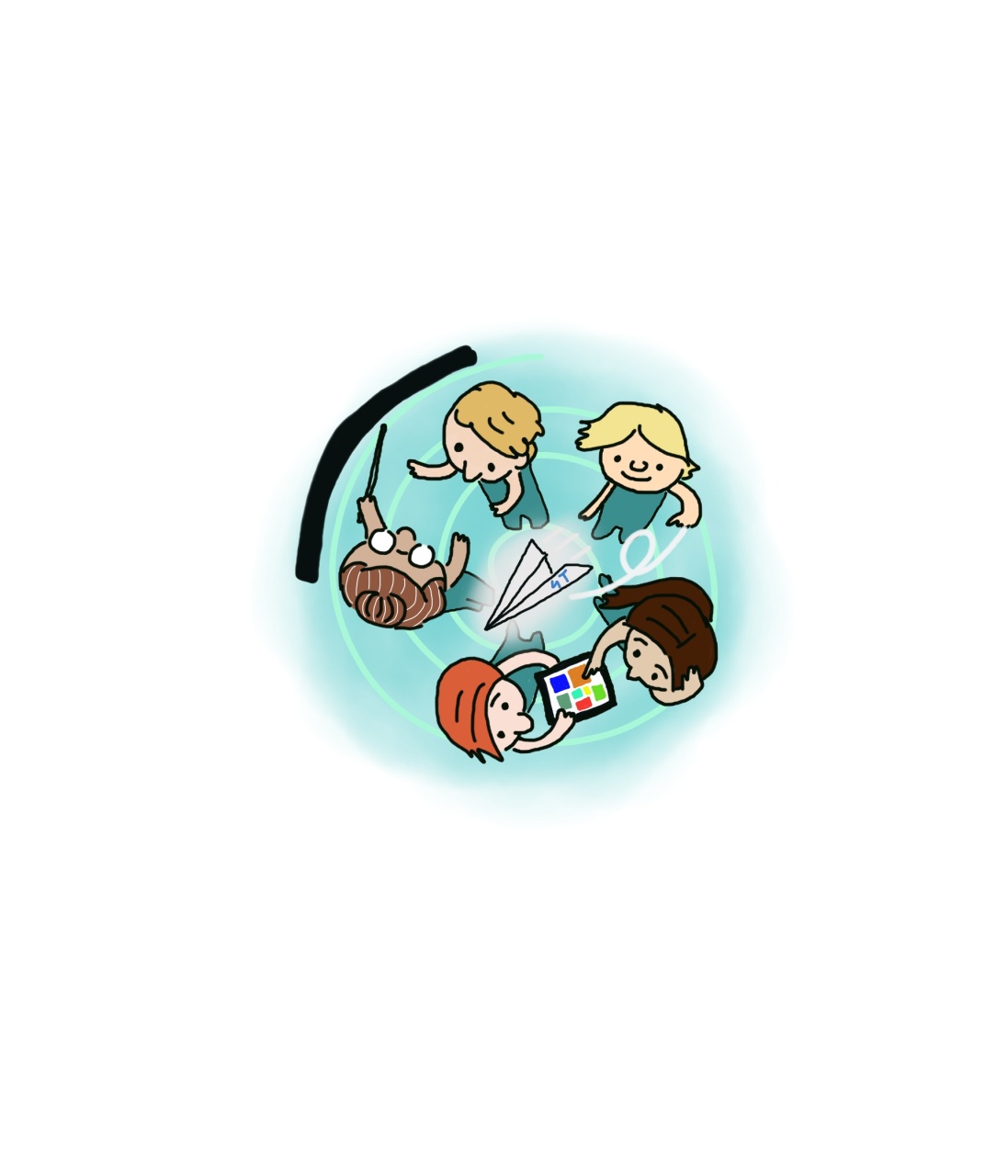 Drawings: Zsófia Hargitai
www.eduvital.net
[Speaker Notes: Last but not least – our latest program’s name “tantudsz” that is under elaboration. 

It is for all levels of education where students and younger children will be involved in health education not only as recipients, but also as active participants. In this program they will use really colourful methods to teach each other under the tutoring of their professors and teachers. The main idea came from professor Helga Feith who is my colleague, and works here at the Faculty of Health Sciences as the leader of Department of Social Science.

We’ve just won a grant to work out this new program, so I won’t go into details right now, but I’m sure that she can report next year about its progress and success.]
A koncepció: kortársoktatás…
T
U
T
O
R
O
K
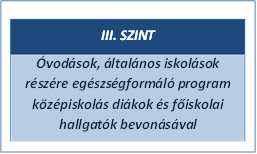 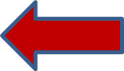 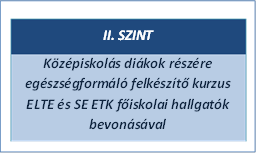 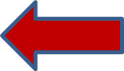 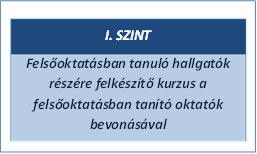 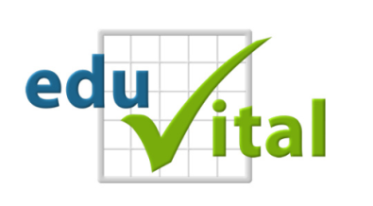 N
E
V
E
L
EDUVITAL Művek 3.0
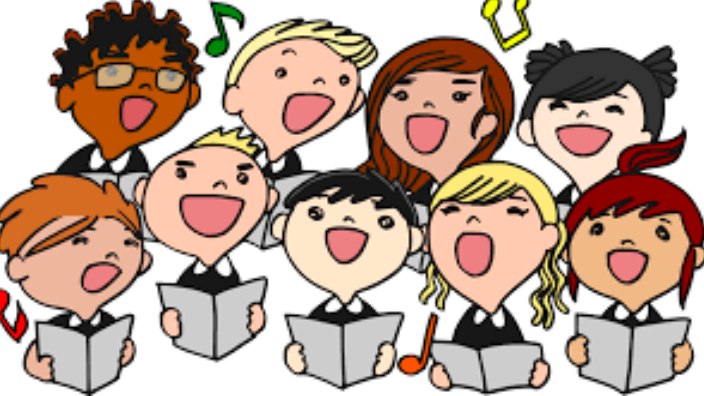 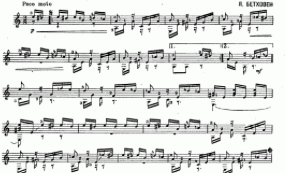 Z
E
N
L
E G  É  S  Z  S  É  G
E
N
E
L
E
K
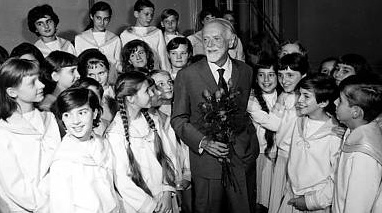 S
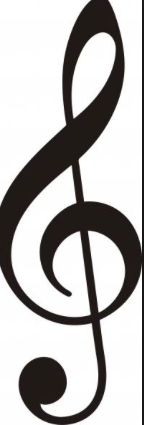